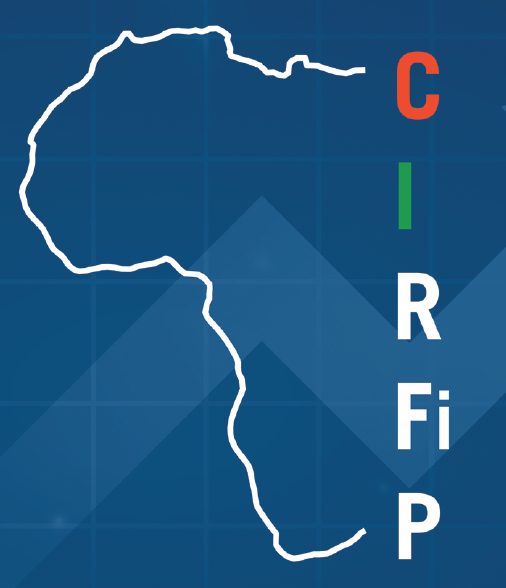 Partage d’expérience et bonnes pratiques 
sur la Norme spéciale de diffusion des données– Sénégal –
Oumar DIA, économiste à l’Agence nationale de la Statistique et de la Démographie
SOMMAIRE
1. Conception et contenu de la NSDD
2. Mise en place de la NSDD
3. Risques et difficultés associés 
4. Perspectives et recommandations
1. Conception et contenu de la NSDD
La NSDD (Norme Spéciale de Diffusion des Données) est une norme internationale de diffusion  des statistiques officielles d’un pays. Elle a été créé en 1996 par le FMI ( crises financières des années 90).
Le but de la NSDD est de faciliter l’élaboration et l’application de politiques économiques bien conçues, la prise et l’exécution de décisions judicieuses en matière d’investissements et, partant, réduire les turbulences sur les marchés financiers.
2. Mise en place de la NSDD
défis
engagement des parties prenantes;
existence d’un système statistique national (SSN) organisé;
disponibilité du personnel statisticien qualifié;
mise en place d’une « équipe NSDD ».
Résultats
production des statistiques de qualités et dans les délais conformément aux exigences de la Norme; 
Disponibilité de statistiques dans des délais plus réduits et qui garantissent un meilleur suivi des politiques économiques et la prise de décision;
Renforcement des capacités du personnel en charge de la statistique;
amélioration de l’accès aux marchés internationaux de capitaux.
3. Risques et difficultés associés
la non production et/ou diffusion des indicateurs dans les délais (Ex: covid 19);
les problèmes de connexion à l’internet;
la mobilité du personnel en charge de la production des indicateurs;
détérioration de la qualité de la signature du pays.
4. Perspectives et recommandations
Pour les pays NSDD
 Sensibiliser les points focaux et contributeurs sur les risques liés au non respect des engagements du pays;
Mettre en place un système d’alerte pour les contributeurs;
Mettre en place le fonds de développement de la statistique pour sécuriser le financement des opérations d’enquêtes qui répondent à la norme. 
Pour les pays SGDD
Mettre en place une « équipe NSDD »;
Solliciter l’appui technique des partenaires  comme Afritac pour la mise au norme des statistiques de fiances publiques.
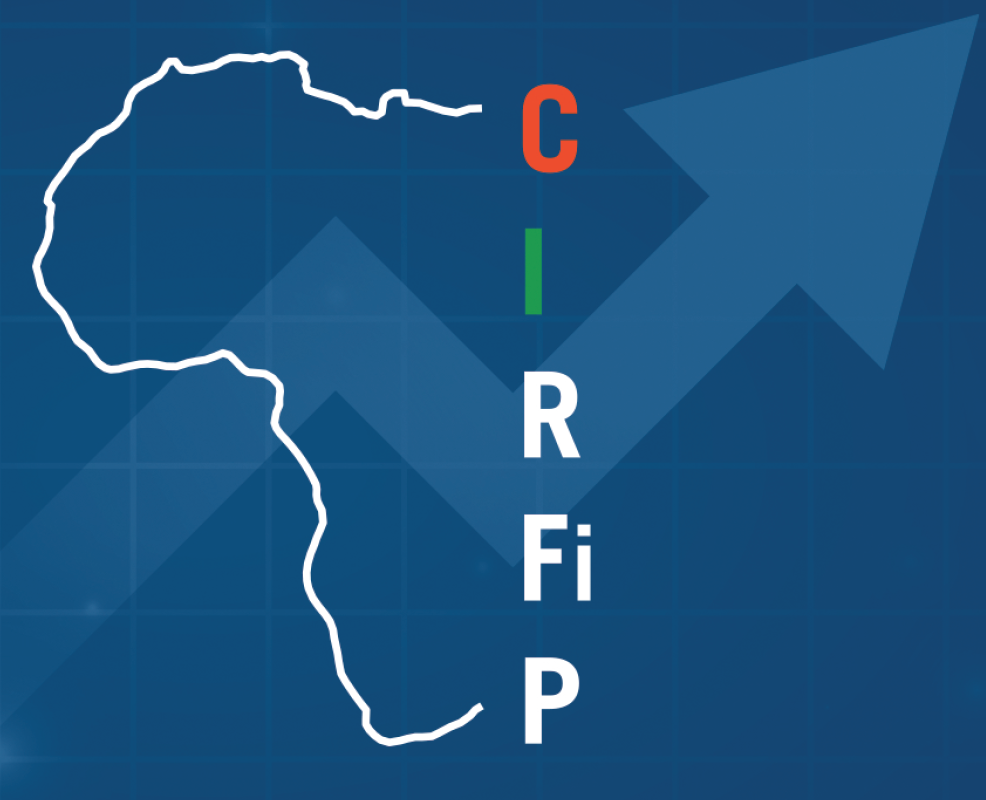 MERCI POUR VOTRE ATTENTION